Unit 1 Friends
Reading 1
WWW.PPT818.COM
Qualities of my friend
She’d like to share everything with her friends.
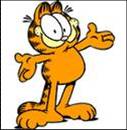 generous
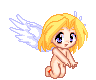 I can tell her anything 
and she keeps my secrets.
a true friend
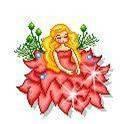 She can always help me with my problems. I can go to her when I am in trouble.
helpful
She is willing/ready to help me any time
PPT模板：www.1ppt.com/moban/                  PPT素材：www.1ppt.com/sucai/
PPT背景：www.1ppt.com/beijing/                   PPT图表：www.1ppt.com/tubiao/      
PPT下载：www.1ppt.com/xiazai/                     PPT教程： www.1ppt.com/powerpoint/      
资料下载：www.1ppt.com/ziliao/                   范文下载：www.1ppt.com/fanwen/             
试卷下载：www.1ppt.com/shiti/                     教案下载：www.1ppt.com/jiaoan/               
PPT论坛：www.1ppt.cn                                     PPT课件：www.1ppt.com/kejian/ 
语文课件：www.1ppt.com/kejian/yuwen/    数学课件：www.1ppt.com/kejian/shuxue/ 
英语课件：www.1ppt.com/kejian/yingyu/    美术课件：www.1ppt.com/kejian/meishu/ 
科学课件：www.1ppt.com/kejian/kexue/     物理课件：www.1ppt.com/kejian/wuli/ 
化学课件：www.1ppt.com/kejian/huaxue/  生物课件：www.1ppt.com/kejian/shengwu/ 
地理课件：www.1ppt.com/kejian/dili/          历史课件：www.1ppt.com/kejian/lishi/
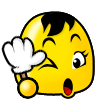 She is good at telling jokes. 
She often makes us laugh.
funny
She has a good sense of humour.
humourous
Appearance of friends:
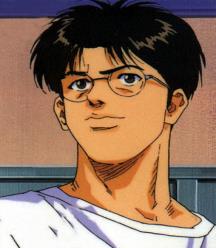 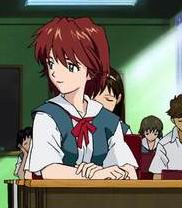 Wear small round glasses
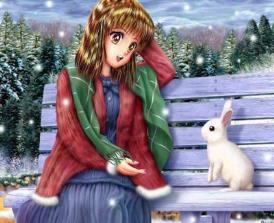 short hair
straight hair
P9 B1
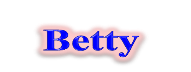 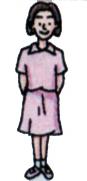 Name：
Looks:        1.________
                  has 2. _________ hair
Personality:3._________ and helpful
slim
short
generous
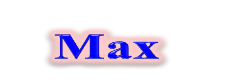 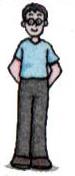 Name：
Looks:        the 4._________in his class
                  wears small round 5.________
Personality:has a good sense of 6._______
tallest boy
glasses
humour
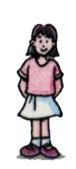 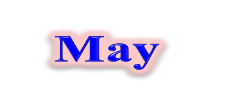 Name：
Looks:        has big 7._______ eyes
                  has long8.________hair
Personality:9.___________     can keep a 10.______
bright
straight
a true friend
secret
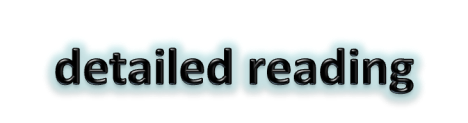 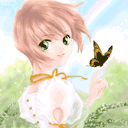 Betty           ‘T’  or  ‘F’
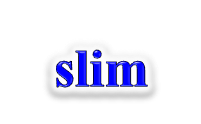 F
Betty is very    fat.                                           
Betty is willing to help others any time.
She likes to share things with her  friends.

4. She only gives seats to  old men  in need 
    on the bus.
5. She wants to be a dancer when she grows up.
T
T
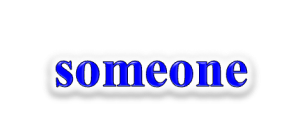 F
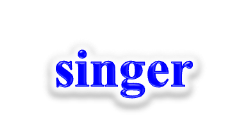 F
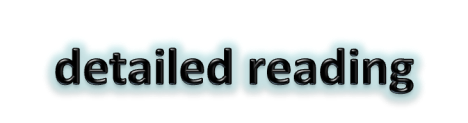 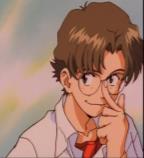 Max       Answer some questions:
How tall is Max?

Does Max wear glasses? How does he look ?

3. When we are with Max, How do we feel? Why?

4.  Do his legs fit well under the school desks?
 What happens to him when he walks past the desk?
Almost 1.75 metres tall.
Yes. He looks smart.
We never feel bored. He tells funny jokes.
No. He often knocks our books and pens onto the floor.
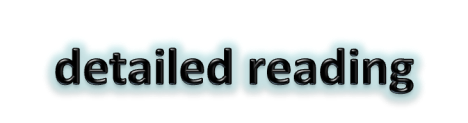 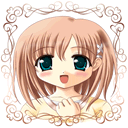 May     Fill in the blanks
May is shorter than me. She has _________ hair. Everyone thinks she is very ______.
	May is a ____ friend. When something
_______ me, I can always go to her. I can tell her ________ because she can ____ a ______.
She  ____ often and never ______________
about anyone.
straight
pretty
true
worries
anything
secret
keep
says a bad word
smiles
P9  B2
Part B2  True or false:
Betty is generous to old people only.
Betty wants to be a singer in the future.
Max looks smart in his small round glasses.
Max is   not  good at telling jokes.
May is sweet and pretty.
May  likes to say bad things about her friends.
everyone
F
T
T
very
F
T
never says
F
Part B4
1.worries
2.keep a secret
3.tell funny jokes
4.feel bored
5.share
6.ready to help
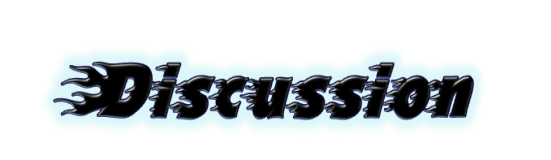 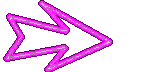 Who would you choose as your  best friend， …?---I’ll choose Betty.
Why?---Because she is generous and helpful.
What does he/she look like?
       ----She is slim and she has short hair.